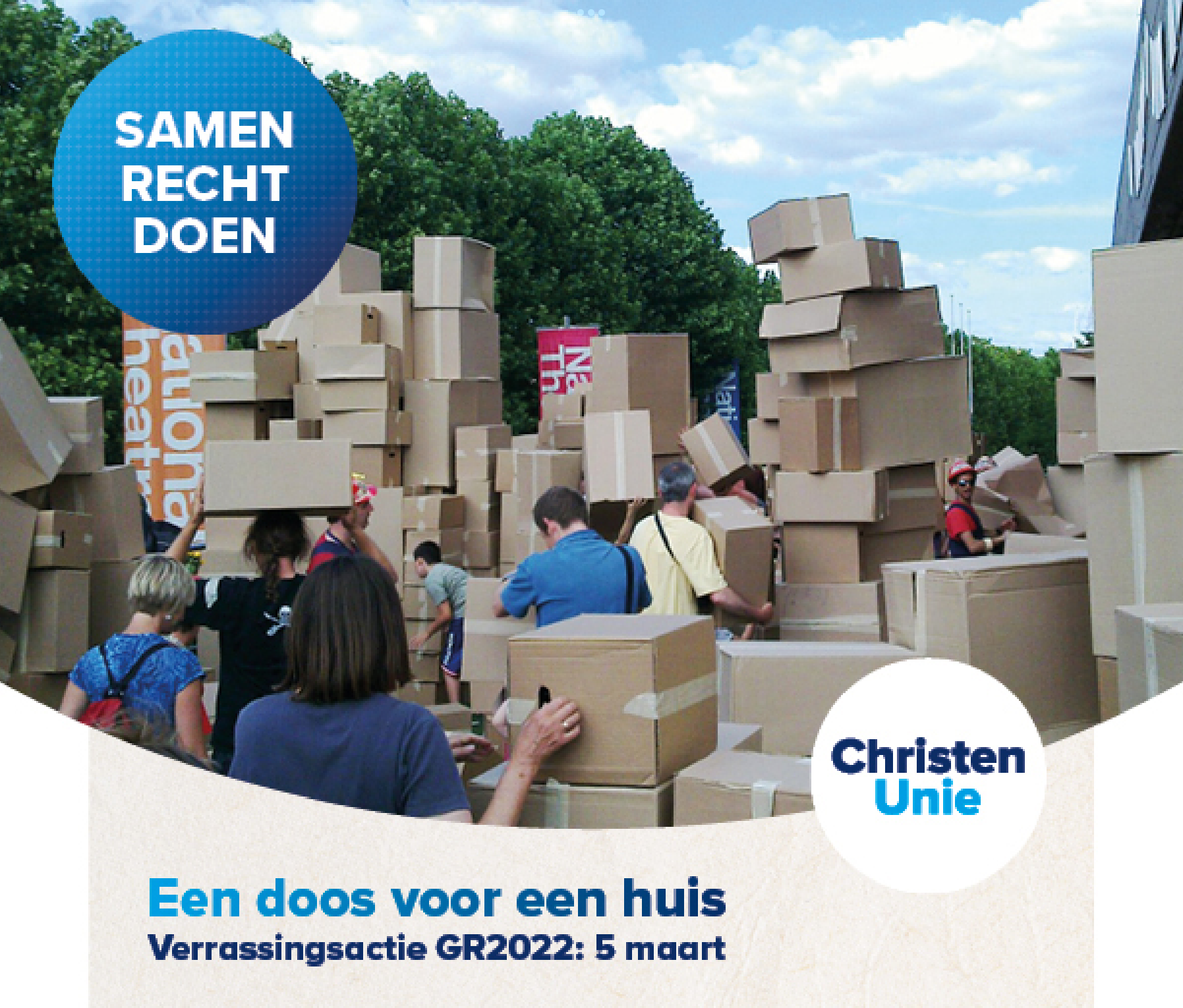 We heten wel Krimpenerwaard, maar we willen niet krimpen! Het is goed wonen en werken hier en dat moet vooral zo blijven. Dat begint al met de wens van jongeren hier te kunnen wonen. Dat is belangrijk voor de kernen: zonder jongeren zijn die op termijn als gemeenschap ten dode opgeschreven. Bovendien is het signaal dat aan de jongeren wordt afgegeven momenteel dieptreurig. We zeggen eigenlijk: ‘We hebben gewoon geen plek voor jullie.’ Dat kunnen we als overheid gewoon niet maken! 

Aanpak van de woningnood is dus prioriteit nummer één! Dat betekent extra woningbouw, met name voor starters en jonge gezinnen. Het gaat ons om betaalbare woningen en daarbij moet de gemeente het voortouw nemen. We kunnen dit niet aan de markt overlaten! Wij hechten hierbij veel belang aan een goede samenwerking met de verschillende woningbouwverenigingen. Het aanstellen van een bouwcoach vinden wij een goed idee; die kan ook bewaken dat huizen terechtkomen waar ze horen: bij de bewoners en niet bij beleggers. Dat noem je zelfbewoningsplicht.
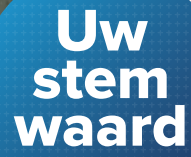 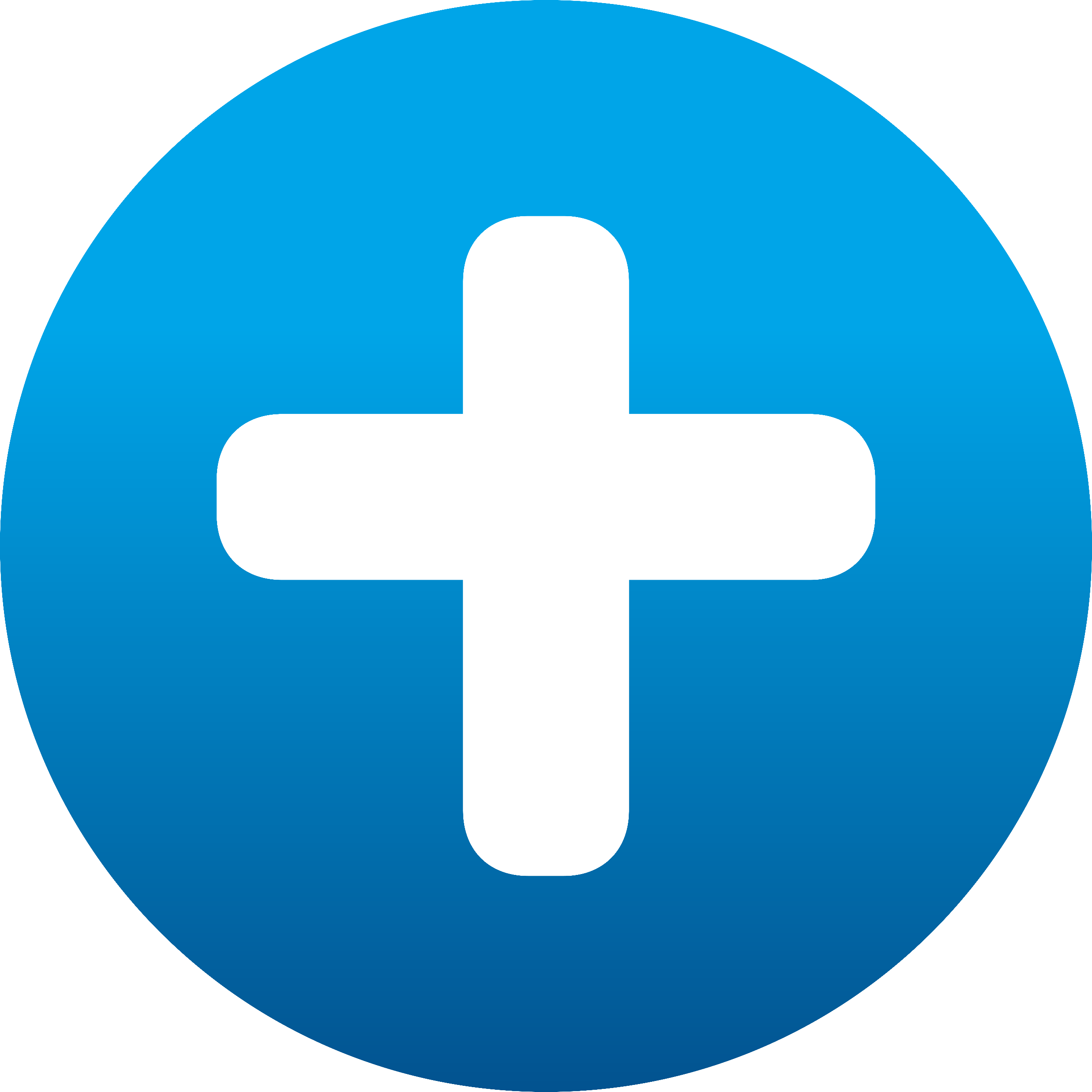 We streven ernaar dat er voor starters betaalbare woningen worden gebouwd. We zetten in op verantwoorde nieuwbouw voor starters en jonge gezinnen, met name en waar mogelijk aan de randen van de kernen.
Voor de leefbaarheid in de kernen zijn groene verblijfsplekken, zoals parken en parkjes, van groot belang. Met behoud van deze groene plekken kijken we bij herontwikkeling waar eventuele hogere nieuwbouw mogelijk is.
We willen binnen 10 jaar 3000 woningen erbij bouwen. Dit is in lijn met de landelijke opgave. Dit betekent dat we maximaal 1,5% van de totale groene ruimte volbouwen.
We zetten in op beleid waarbij een zekere verhouding tussen verschillende categorieën woningen wordt gerealiseerd. Minimaal 30 procent hiervan moet sociale woningbouw zijn. Een dergelijk percentage moet ook worden vastgelegd voor woningen in het segment van de midden huur en voor betaalbare koopwoningen.
We voeren op gemeentelijk niveau zelfbewoningsplicht in. Per 1 januari 2022 is de opkoopbeschermingsregeling van kracht geworden; hierop willen we volop inzetten. Bij nieuwbouwprojecten willen we eigen bewoners voorrang geven.
Naast starters hebben we ook oog voor onze ouderen. We creëren aanbod voor senioren om doorstroming te stimuleren. Via Welzijn Krimpenerwaard organiseren we voorlichting over en begeleiding van doorstroming (seniorenmakelaar).
Er vindt een gemeente brede inventarisatie van leegstaande gebouwen plaats, als basis van een proactieve herontwikkeling van woningen. Te denken valt aan vrijkomende agrarische bebouwing, maar ook andere bedrijfspanden, kantoren of winkels. Iedere vierkante meter kunnen we gebruiken.
Bij renovatie en nieuwbouw van winkelpanden wordt het wonen boven winkels gestimuleerd.
We voeren op gemeentelijk niveau zelfbewoningsplicht in. Per 1 januari 2022 is de opkoopbeschermingsregeling van kracht geworden; hierop willen we volop inzetten. Bij nieuwbouwprojecten willen we eigen bewoners voorrang geven.
Wij willen een actieve lobby richting de provincie voeren om woningbouw mogelijk te maken.
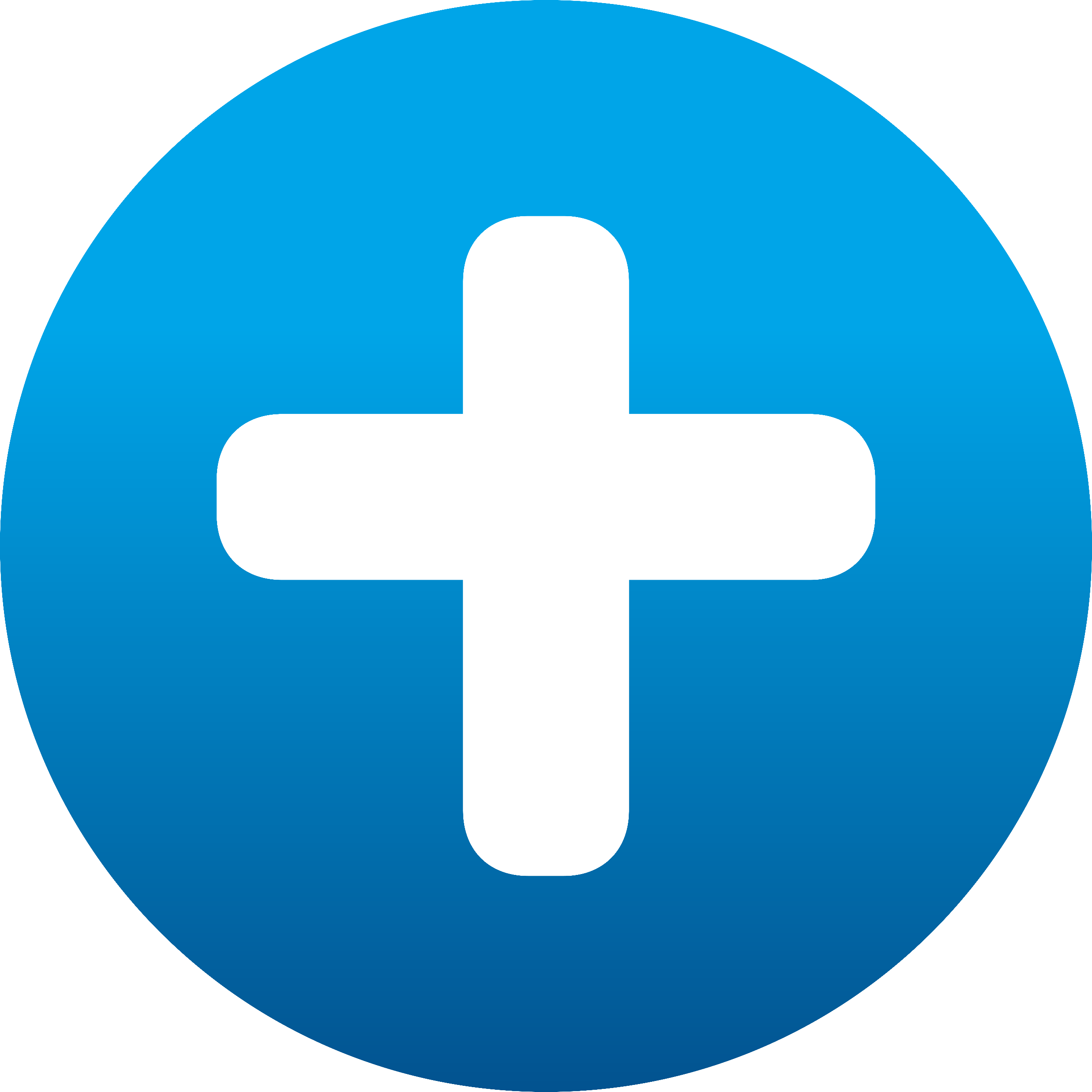 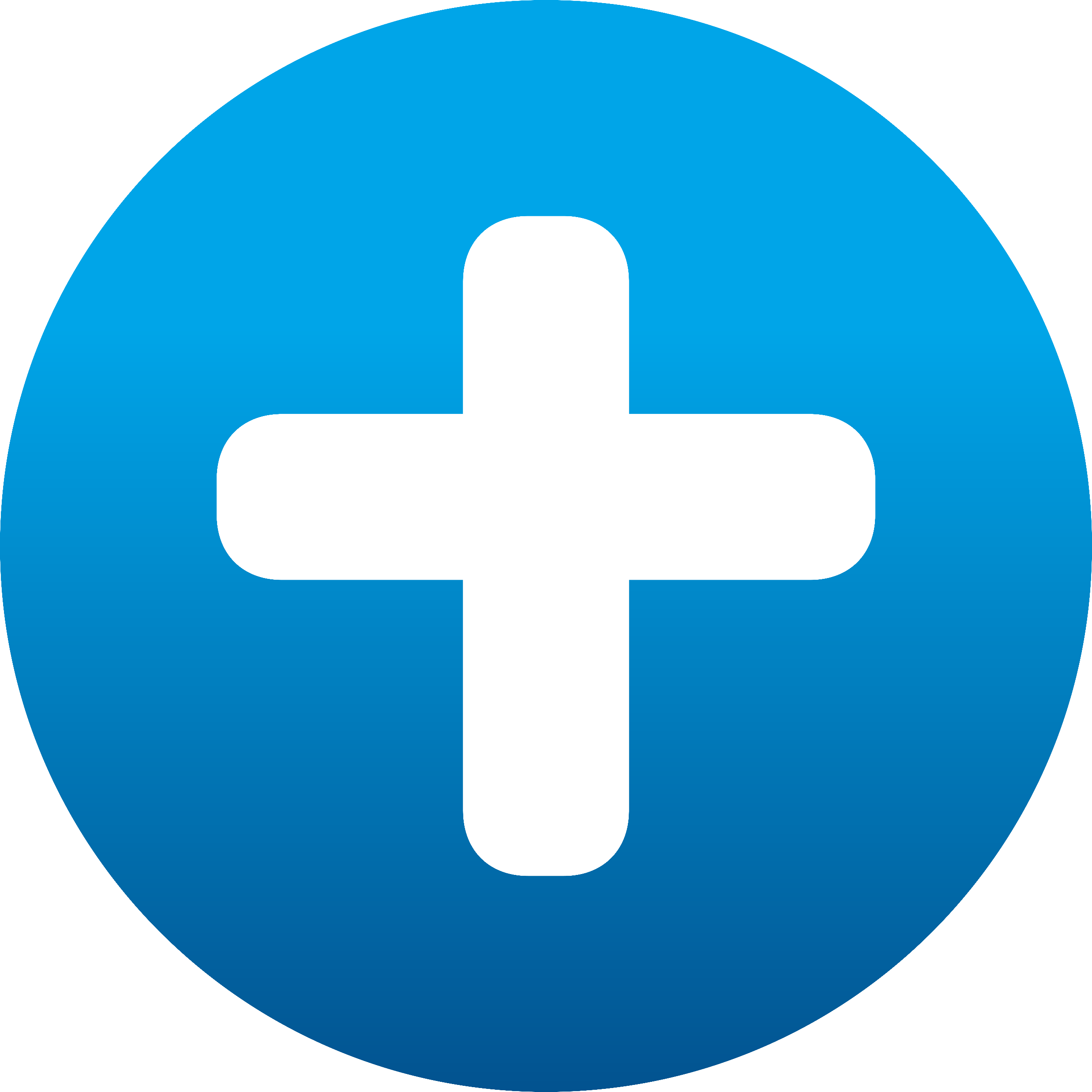 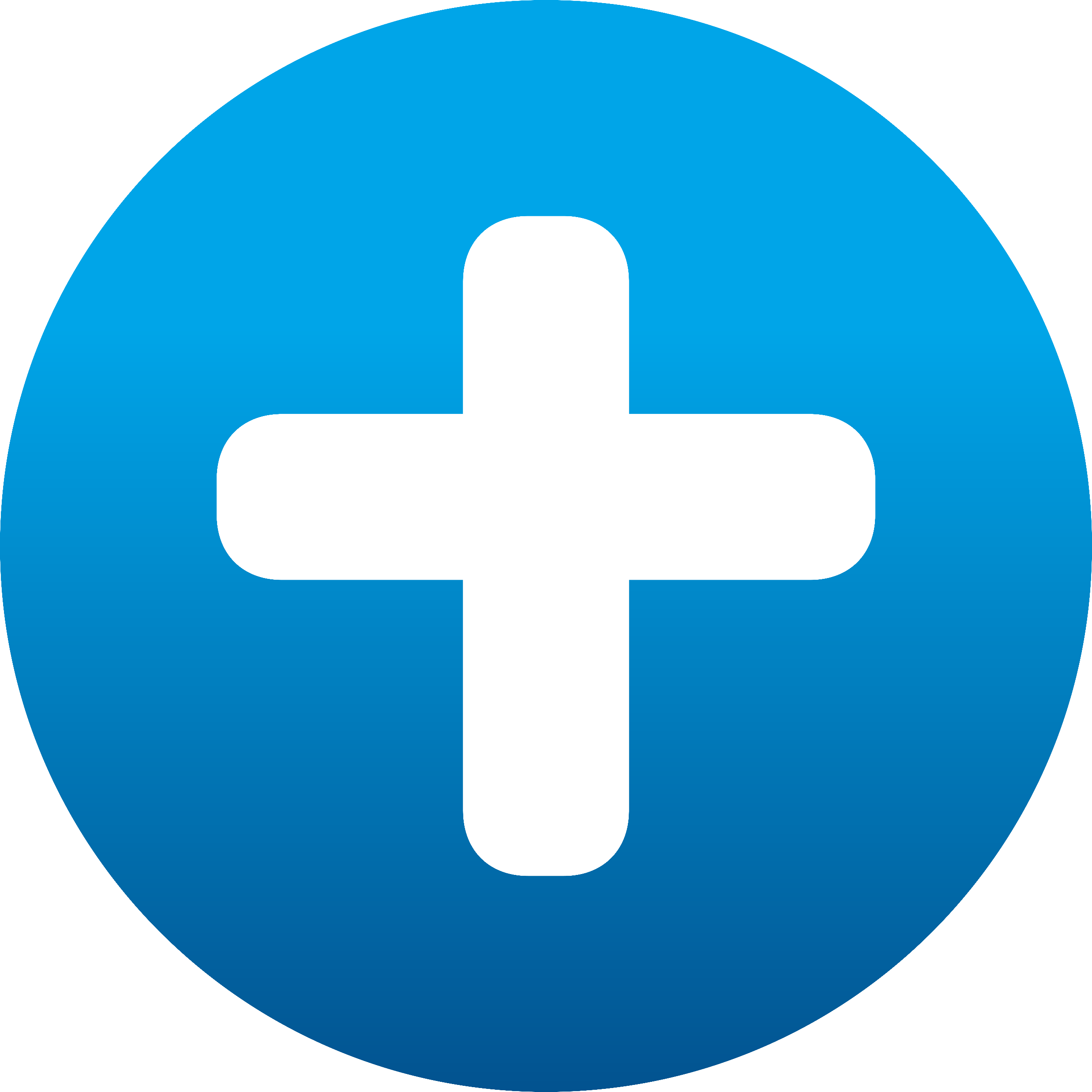 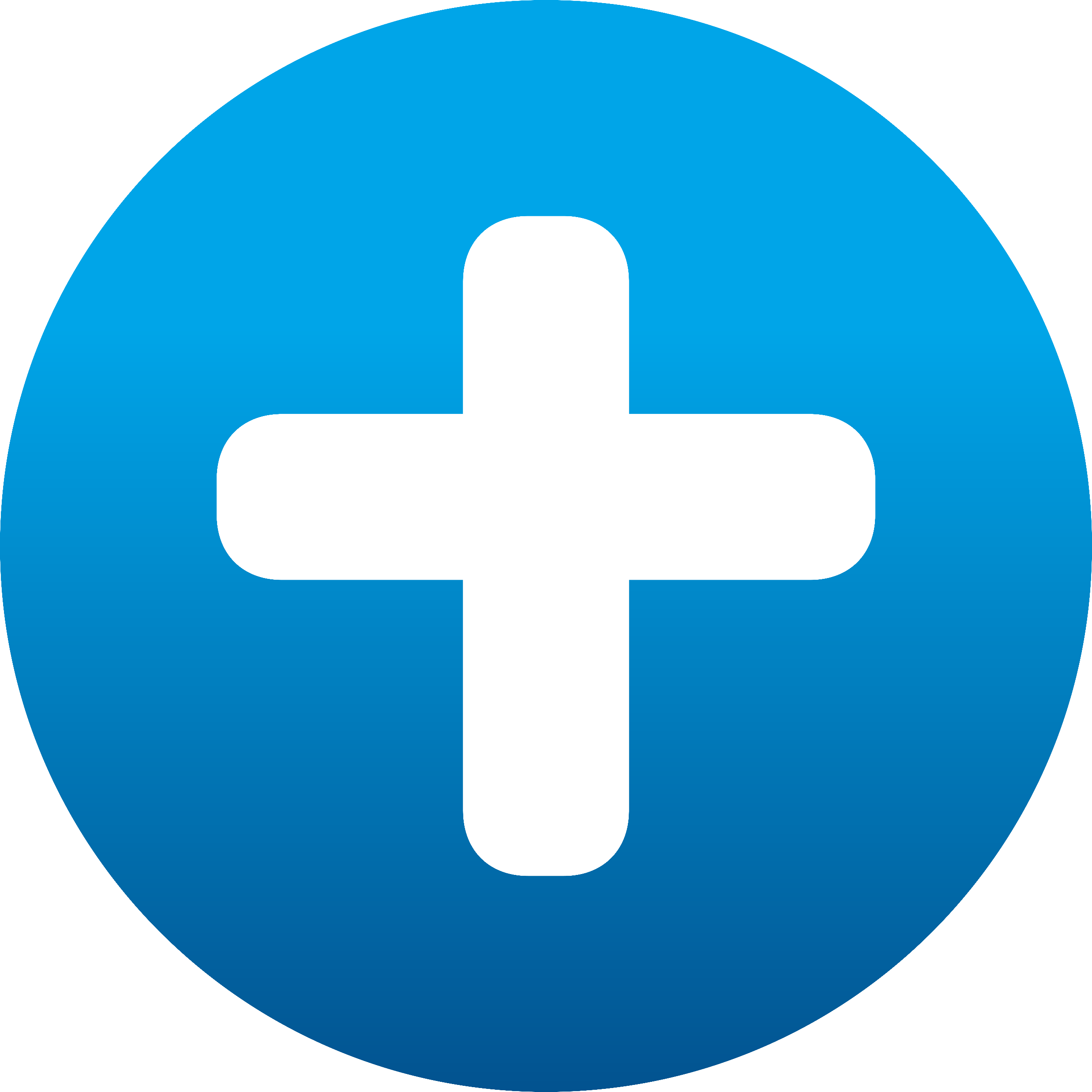 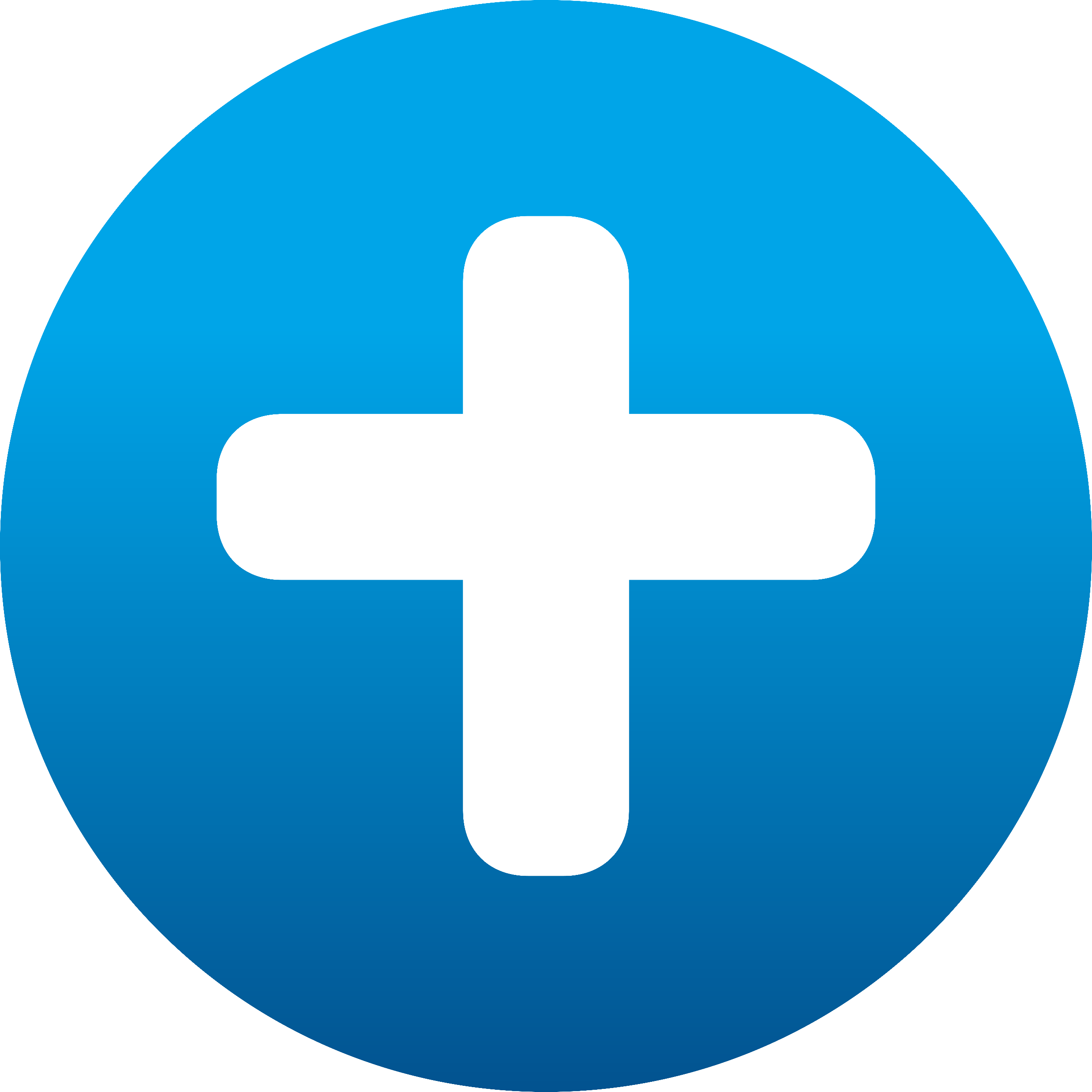 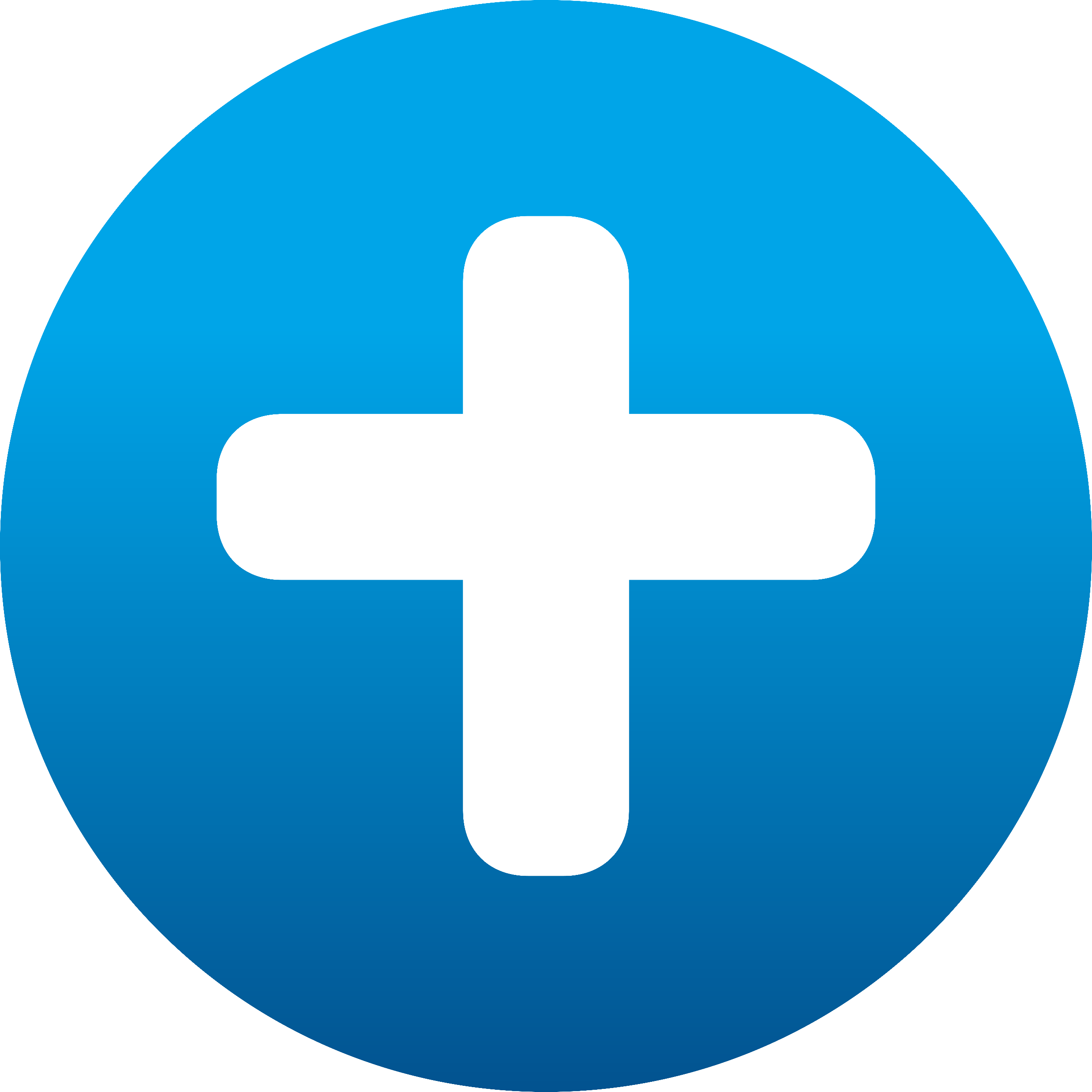 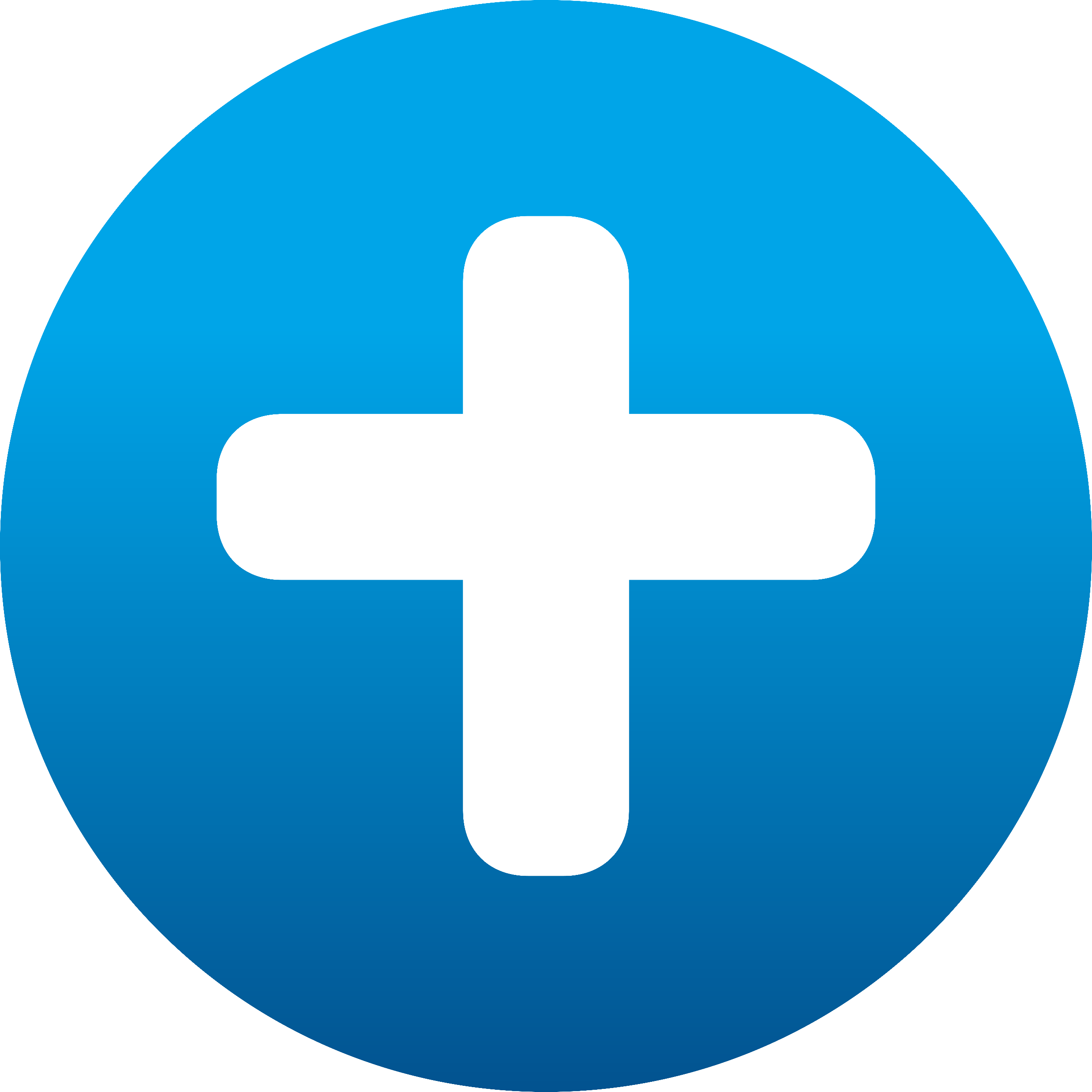 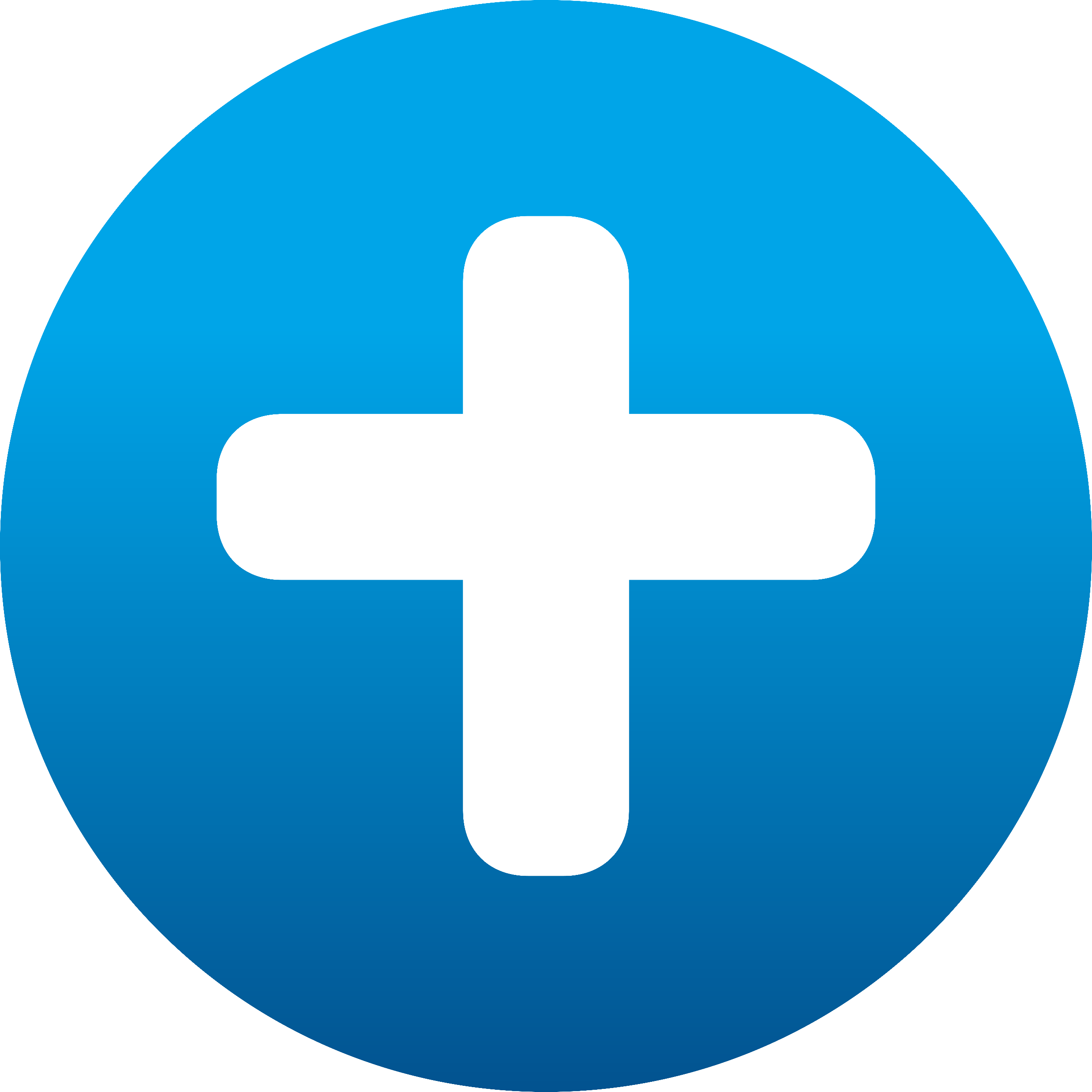 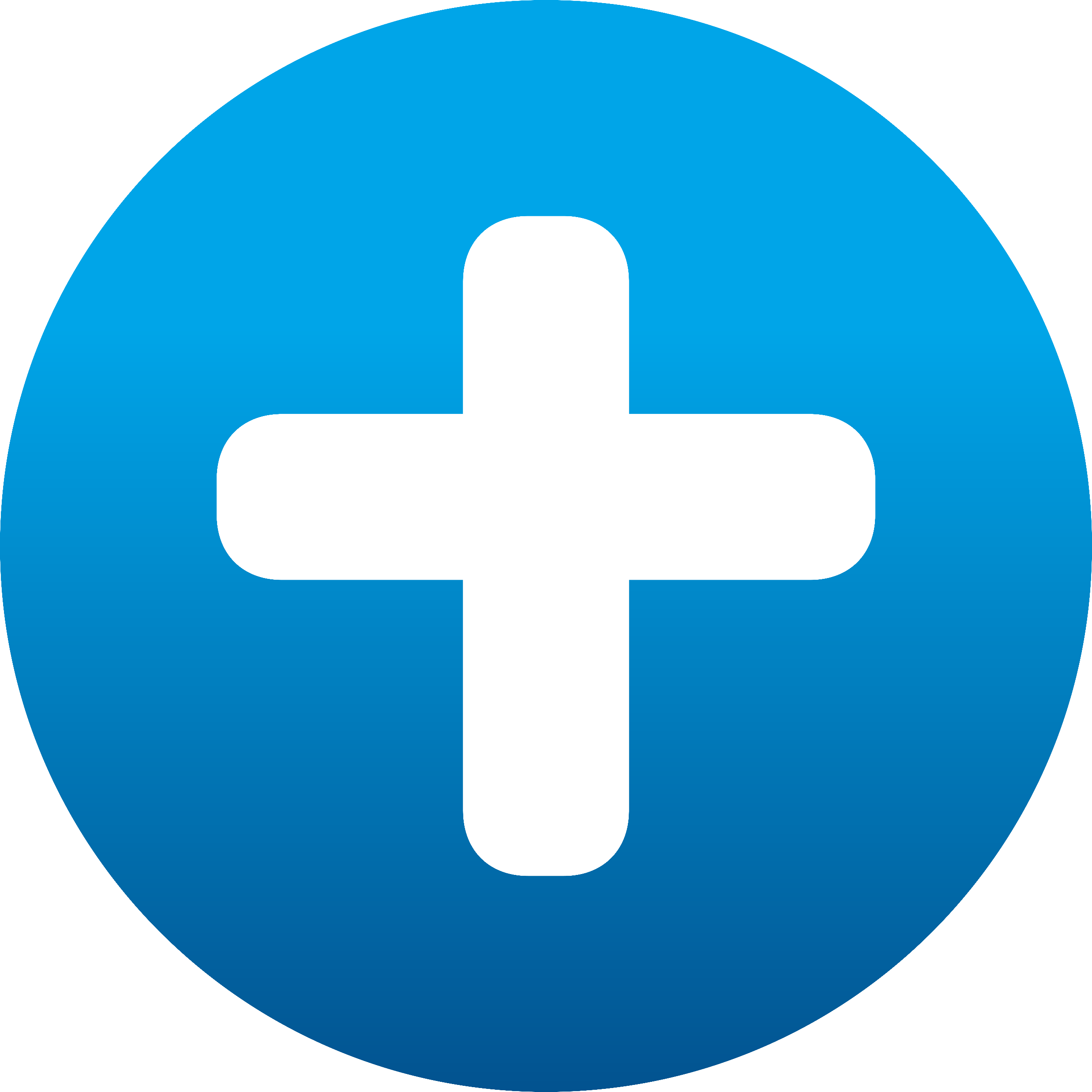